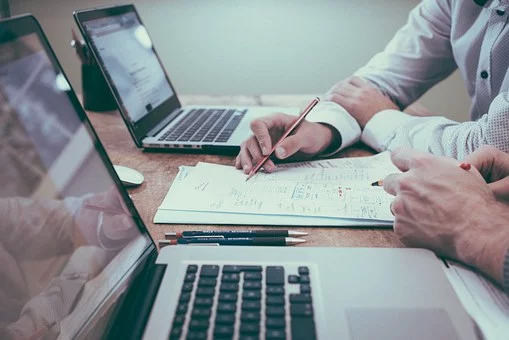 FCMA Leadership Academy
Front Line Supervisor 2 Training Program—Winter 2024

Based on the long-running success and extremely favorable feedback of the Front-Line Supervisor 1 leadership training program, FCMA has developed the next-level Front Line Supervisor 2 class series.  The curriculum is designed to bridge a leadership gap that exists between the Front-Line Supervisor 1 and Mid-Level Manager programs.  Class content is designed to build upon the leadership skills introduced in the Front-Line Supervisor 1 program and expand the participant’s ability to apply those skills in the areas of employee accountability and motivation.  The target audience for this training includes Front Line Supervisors and Team Leaders who have successfully completed previous formal leadership training programs such as the FCMA Front Line Supervisor 1 training. 
 
The program will focus on critical leadership skills including the following:
Extreme Ownership & Emotional Intelligence
Energizing & Motivating People 
One-On-One Coaching Sessions 
Having Those Crucial Conversations
Managing & Leading Change
Developing & Leading High Performing Teams 
Planning, Communicating & Delivering Results 
 
Throughout the program, participants will be exposed to multiple leadership reference materials that will be incorporated into class discussions.  Students will participate in extensive exercises/practices, role plays and case studies to help them learn how to apply these leadership skills on the job.  In addition, each student will participate in a one-on-one coaching session that will include private feedback and coaching based on their personal 360-feedback evaluation tool. 
 
The curriculum includes six different class sessions plus a kickoff and graduation event over a 3-month period.   In-person classes will take place at a combination of different manufacturing locations as well as the FCMA training room, with all classes running from 8:30 AM – 2:30 PM including a light breakfast and lunch.    
 
The program schedule is as follows:
Kick-off Event—2/7/24
Session 1 Leadership Value Proposition and Extreme Ownership—2/21/24 
Session 2 Energizing & Motivating People, Crucial Conversations—3/6/24 
One-On-One Coaching Sessions—3/7/24-3/26/24 
Session 3 Change Management—3/27/24 
Session 4 Leading High Performing Teams—4/10/24 
Session 5 Planning, Communicating & Delivering Results—4/24/24
One-On-One Coaching Session—4/25/24-5/14/24 
September 14--Graduation Event—5/15/24 

Cost:  $2,900 for FCMA Members, $3,770 for Non-Members 
On-Line Registration: https://fcma.memberclicks.net/frontline2
Class Size Limited To First 18 Registrations
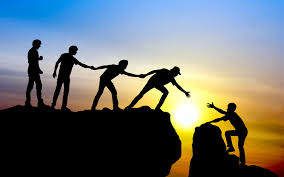 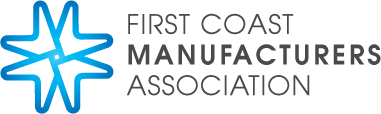 1615 Huffingham Road, Suite 2, Jacksonville, FL 32216
904-296-9664, www.FCMAWeb.com